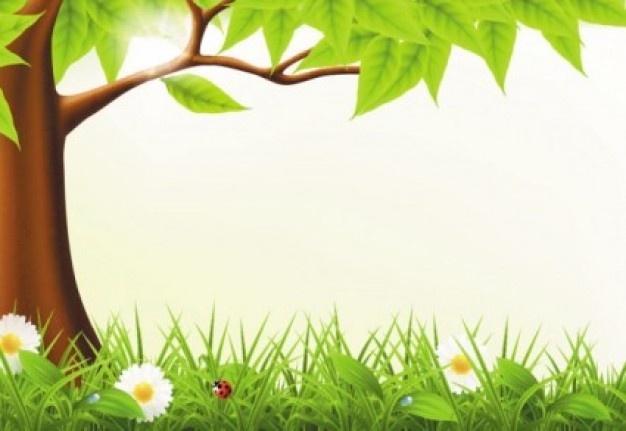 Муниципальное бюджетное дошкольное образовательное учреждение   - детский сад № 451
Проект «Природа – моё богатство»
 по экологическому воспитанию

автор:
Воспитатель МБДОУ – детский сад № 451
Бородина Оксана Михайловна
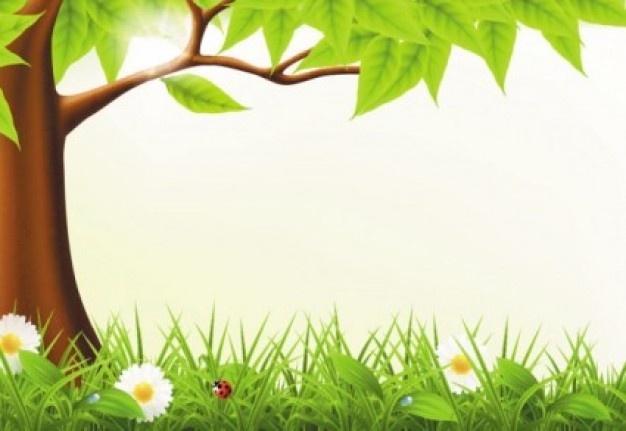 Информационная карта проекта
Проект «Природа – моё богатство»

Продолжительность проекта:  долгосрочный (01.09.2017 – 01.09.2018)
Тип проекта: Познавательно – исследовательский  экологический
Участники проекта: дети, педагоги, родители.
Возраст детей:  5 -6 лет.
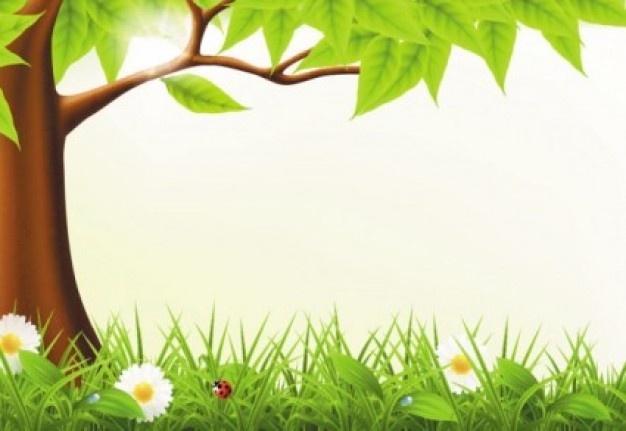 Проблема:
Существует проблема формирования экологического сознания детей.
Актуальность проблемы:
Планета Земля - наш общий дом каждый человек, живущий в нем, должен заботливо и бережно относиться к нему, сохраняя все его ценности и богатства. Природа – удивительный феномен, воспитательное воздействие которого на духовный мир ребенка – дошкольника трудно переоценить. Детская душа раскрывается в общении с природой, пробуждает интерес к окружающему миру. В современных условиях проблема экологического воспитания дошкольников приобретает особую остроту и актуальность. Именно в период дошкольного детства происходит становление человеческой личности, формирование начал экологической культуры. Поэтому очень важно разбудить в детях интерес к живой природе, воспитывать любовь к ней, научить беречь окружающий мир.
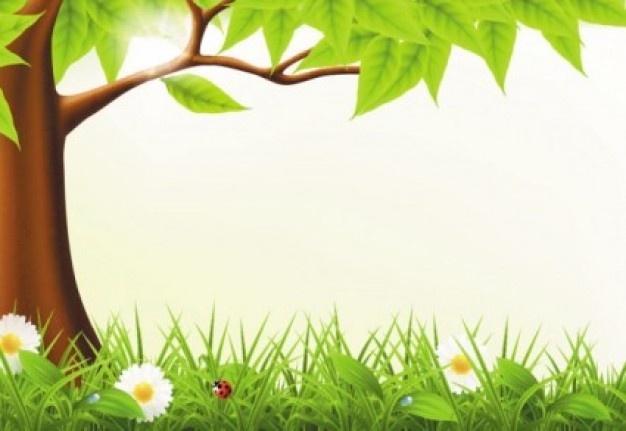 Цель:   Изучение детьми объектов живой и неживой природы во взаимосвязи со средой обитания и формирование в детях осознанно – правильного взаимодействия с окружающим его
большим миром природы.
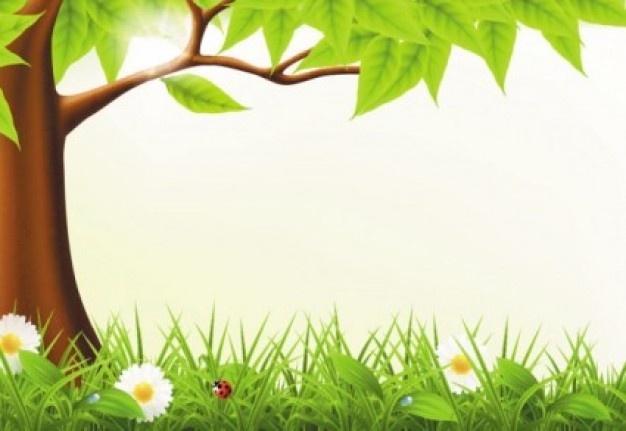 Задачи проекта:1. Научить детей вести наблюдения за объектами живой и неживой природы.2. Научить конкретным способам экспериментирования и исследования объектов природы.3. Развивать умение делать выводы, устанавливая причинно-следственные связи между объектами природы.4. Научить проводить простейшие опыты с природными объектами, используя правила безопасности.5. Воспитывать навыки экологически безопасного поведения в природе, выполняя правила безопасного труда в природе6. Воспитывать чувство сопереживания и желания помочь нуждающимся объектам природы: растениям, насекомым, животным, рыбам, птицам.
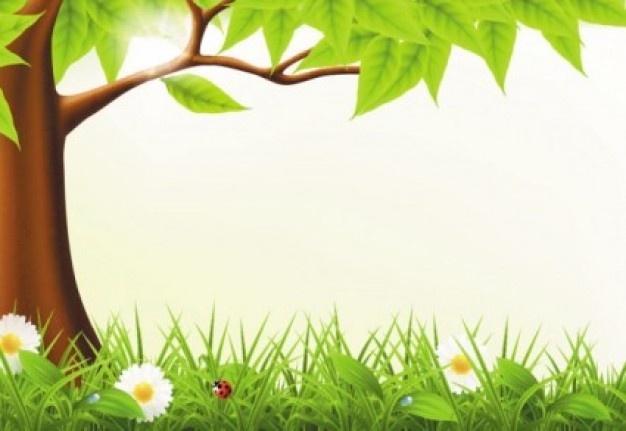 При построении системы работы экологического проекта мы обратили особое внимание на следующие основные направления:1. Познавательно-развлекательное направление ставит целью знакомство детей с компонентами живой и неживой природы, влияние деятельности человека на эти компоненты в игровой занимательной форме.2. Практическое направление - изучение растительного и животного мира, ландшафтов родного края, связанное с практическими делами (акции природоохранного характера, работа в уголке природы, подкормка птиц, посадка семян и др.).3. Исследовательское направление осуществляется в рамках продуктивной деятельности, экскурсий, наблюдений, опытов.
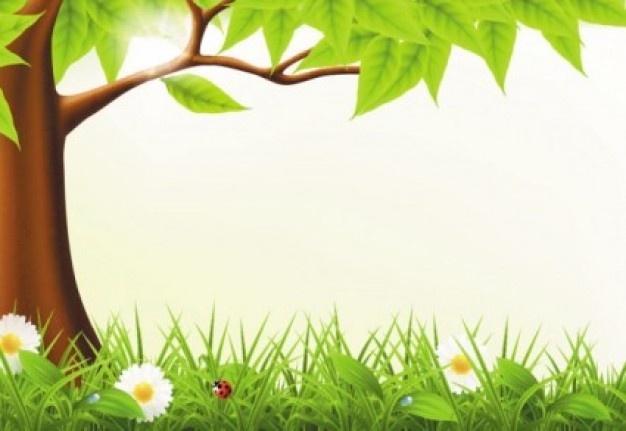 Предполагаемый результат:

У детей проявится ярко выраженный интерес к объектам и явлениям природы. Различать живую природу (растения, грибы, животные, человек) и неживую природу (воздух, почва, вода). Ребята будут бережно относиться к природе, будут стремиться к правильному поведению по отношению к миру природы. Дети овладеют навыками экологически безопасного поведения в природе. Познакомятся с запрещающими и разрешающими экологическими знаками, изобретут свои собственные знаки. У ребят сформируется стремление к исследованию объектов природы, они научатся делать выводы, устанавливать причинно-следственные связи. Дети будут уверенно отличать и называть характерные признаки разных времен года. Смогут объяснить причины смены времен года. Ребята узнают значение воды в жизни всех живых объектов природы и ее свойства. Ребята узнают значение воздуха в жизни живых объектов природы. Ребята узнают много интересного из жизни растений (деревьев, кустарников, трав, растений леса, сада, луга, поля, комнатных растений, исследуют опытным путем условия, необходимые для роста растений; научатся правильно ухаживать за растениями в уголке природы, в цветнике детского сада. Дети закрепят представления о животных : условия жизни домашних и диких животных и их детенышей, животных и птиц полярных районов Земли, животных и птиц жарких стран, зимующих и перелетных птиц, о насекомых. У ребят будет сформировано представление о том, что нельзя делить объекты природы (растения, насекомых, животных, птиц) на полезных и вредных, и тем более, руководствоваться этим в своих поступках по отношению к ним. У детей будут сформированы навыки ухода за растениями и животными в уголке природы. Ребята научатся вести наблюдения за объектами живой и неживой природы, объяснять связи и цепочки в природе, выполнять Законы общего дома природы :
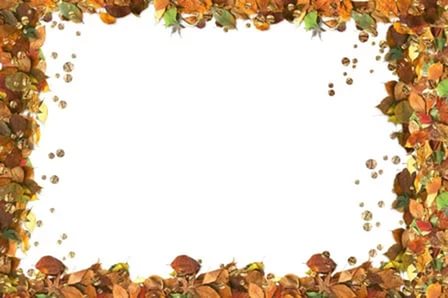 Осень в гости к нам пришла
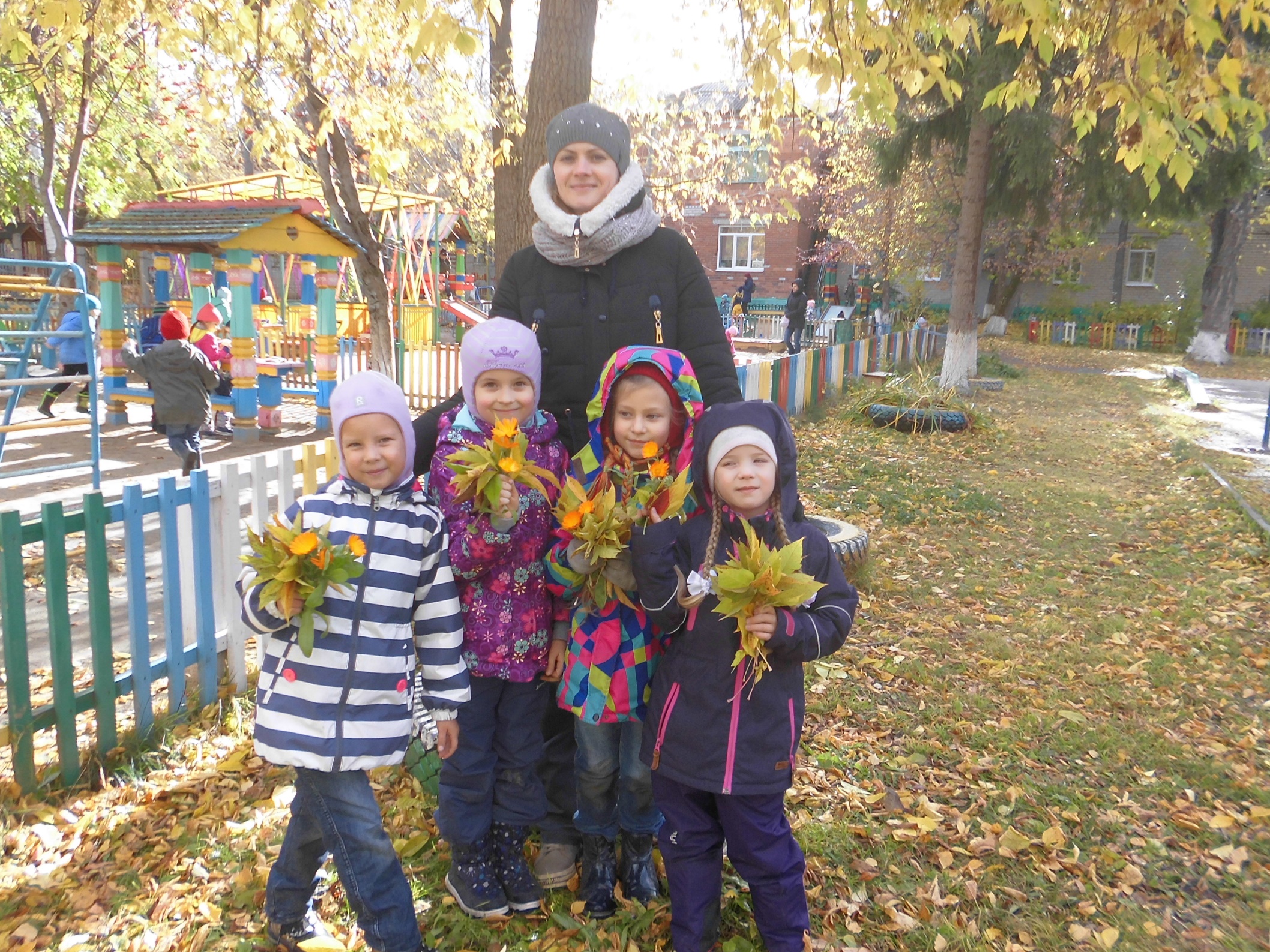 Наблюдаем, наслаждаемся
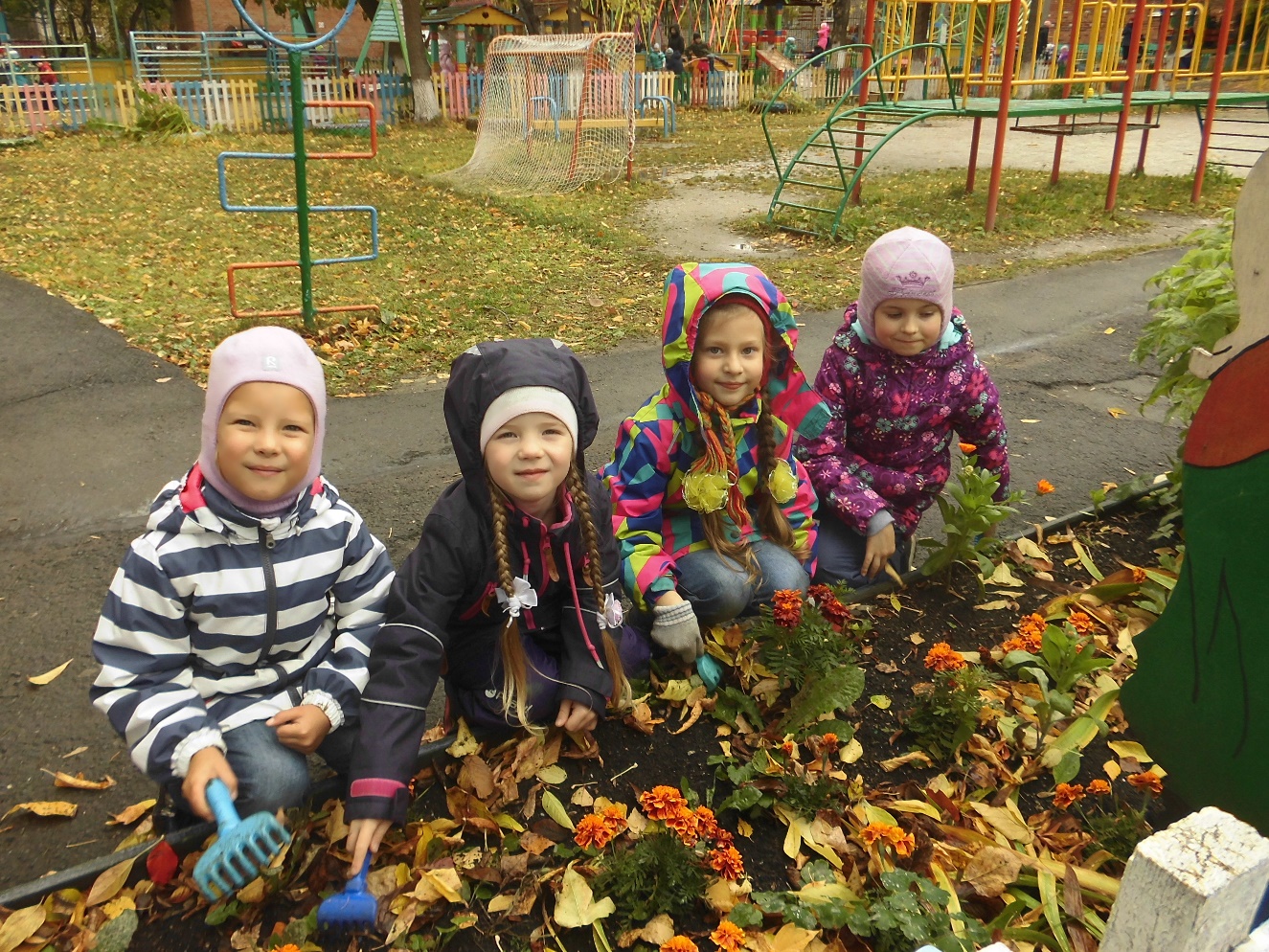 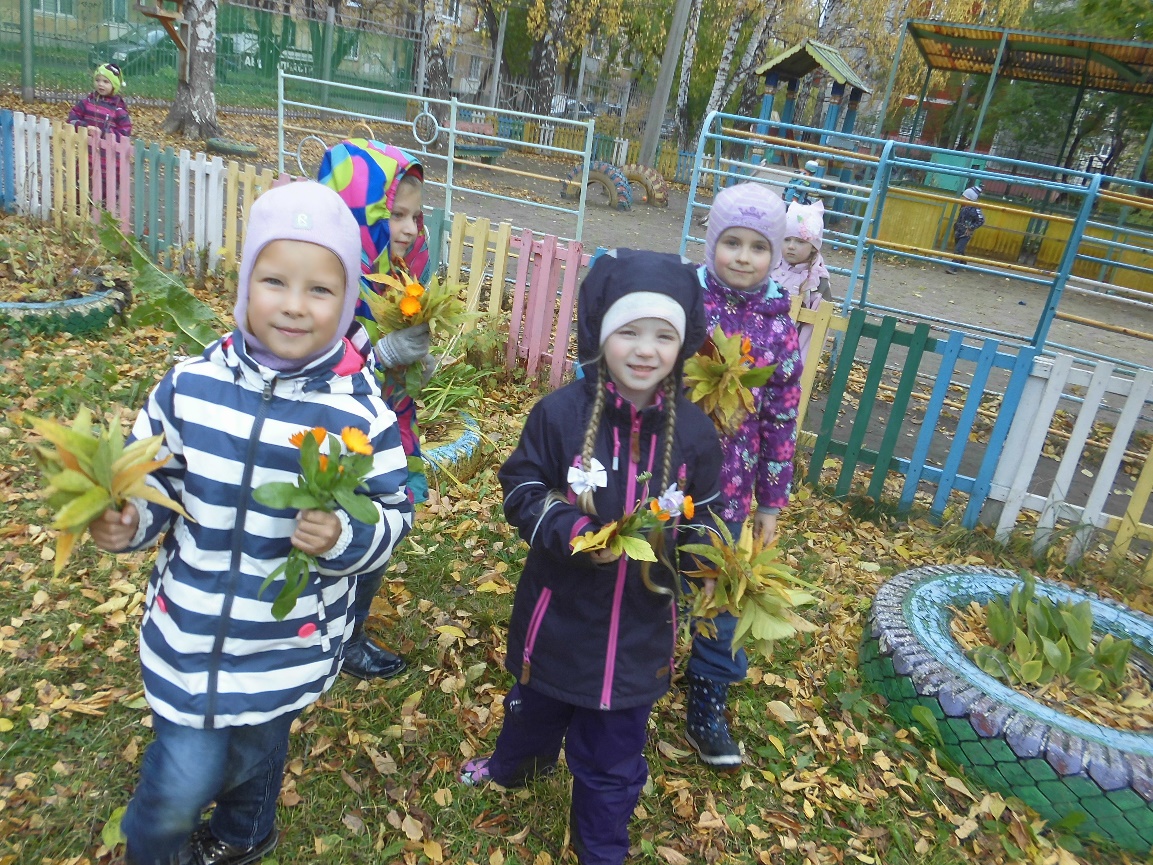 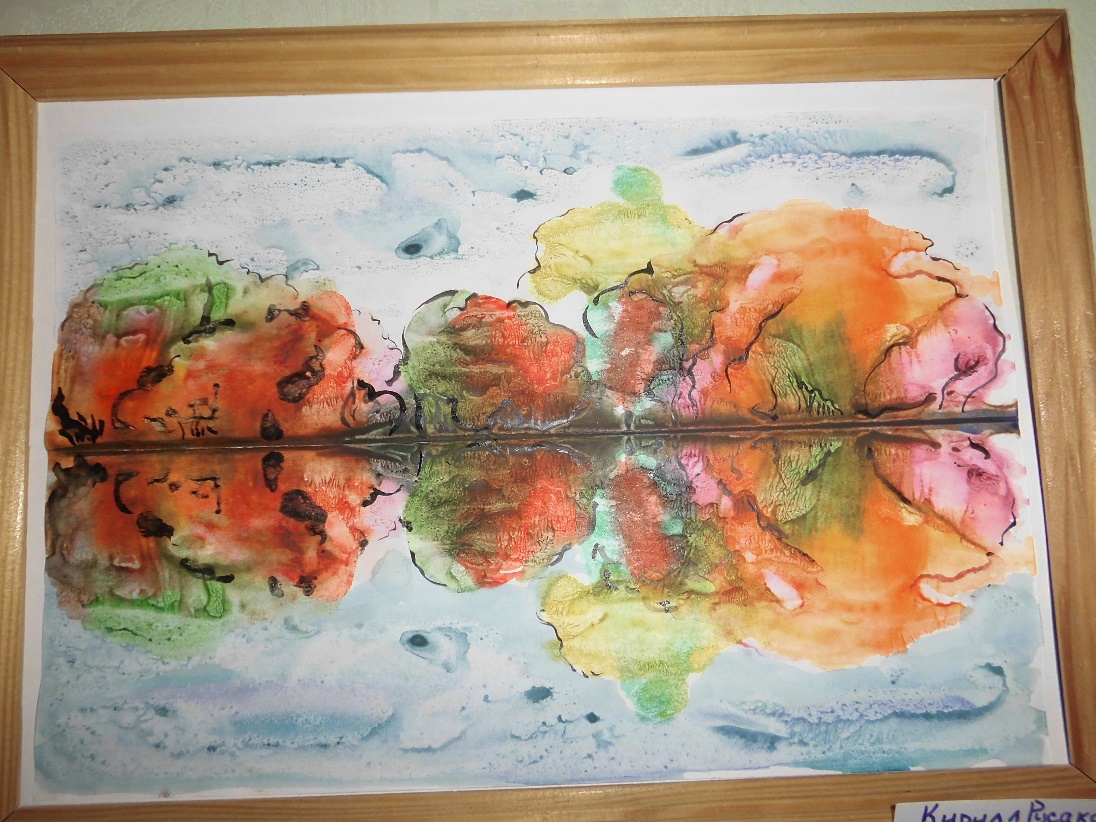 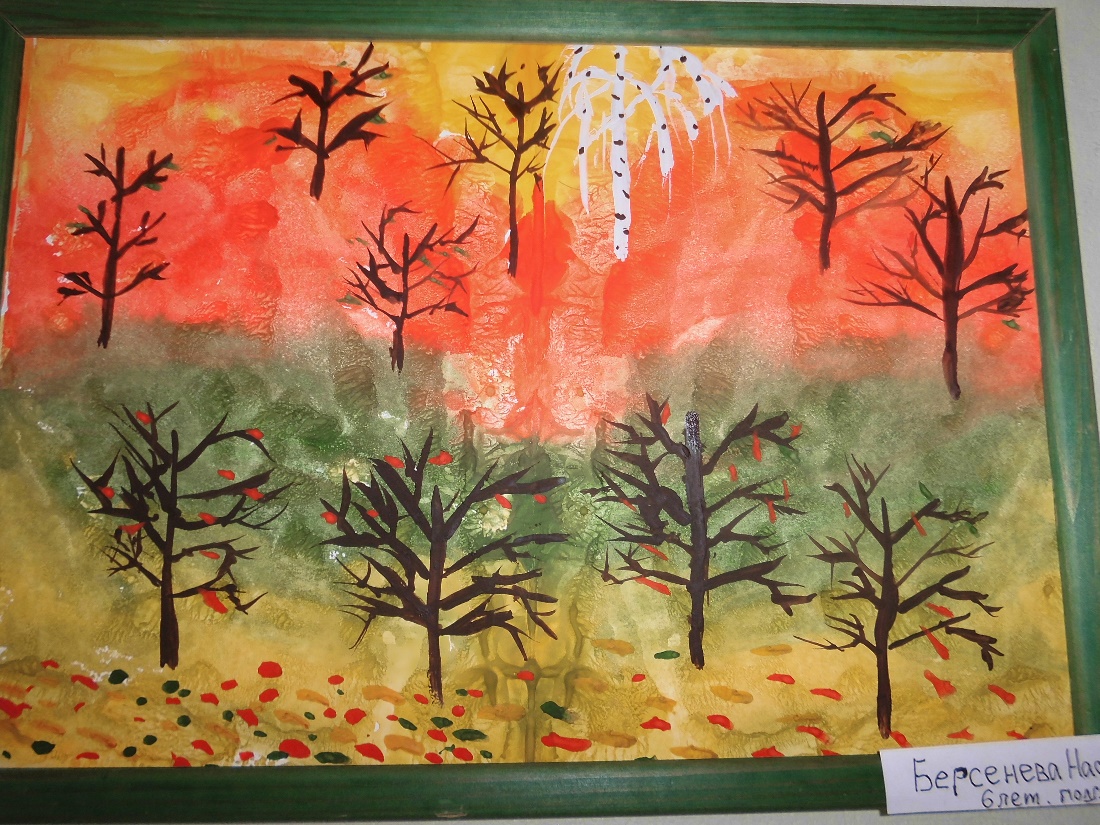 Выставка детских работ, изготовленная  совместно с родителями и воспитателями
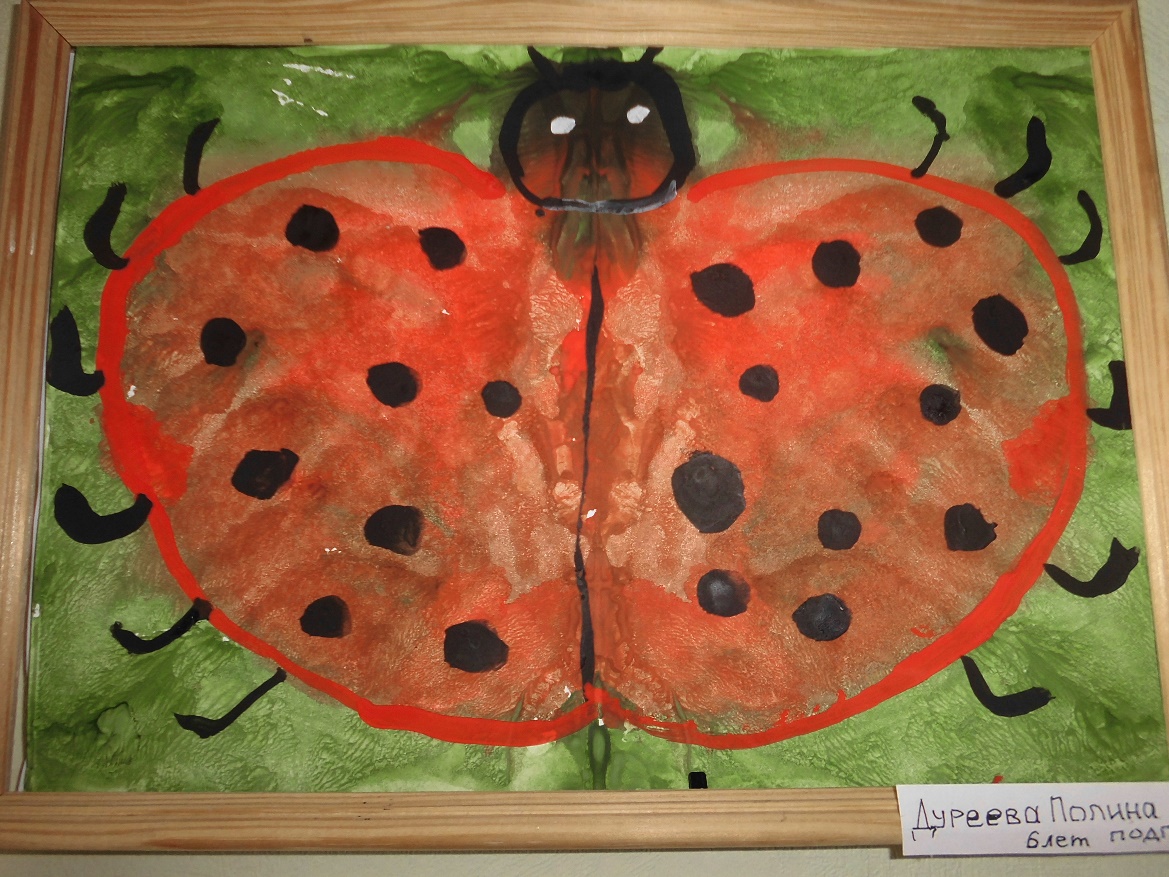 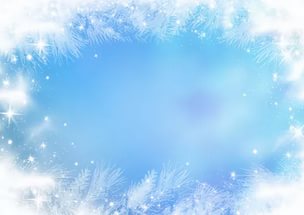 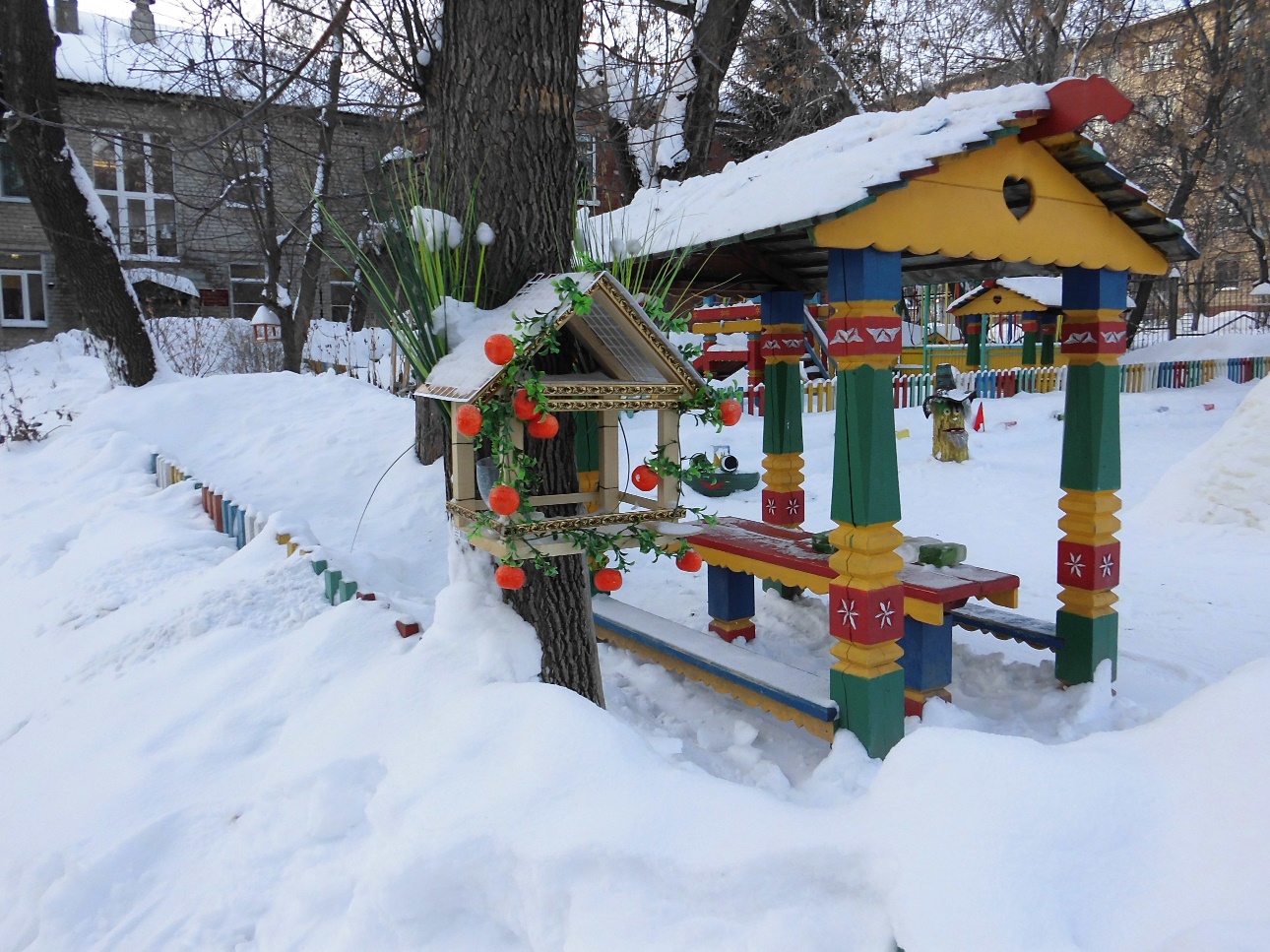 Как хорошо зимой, готовы кормушки для птиц,  можно и на лыжах прокатиться
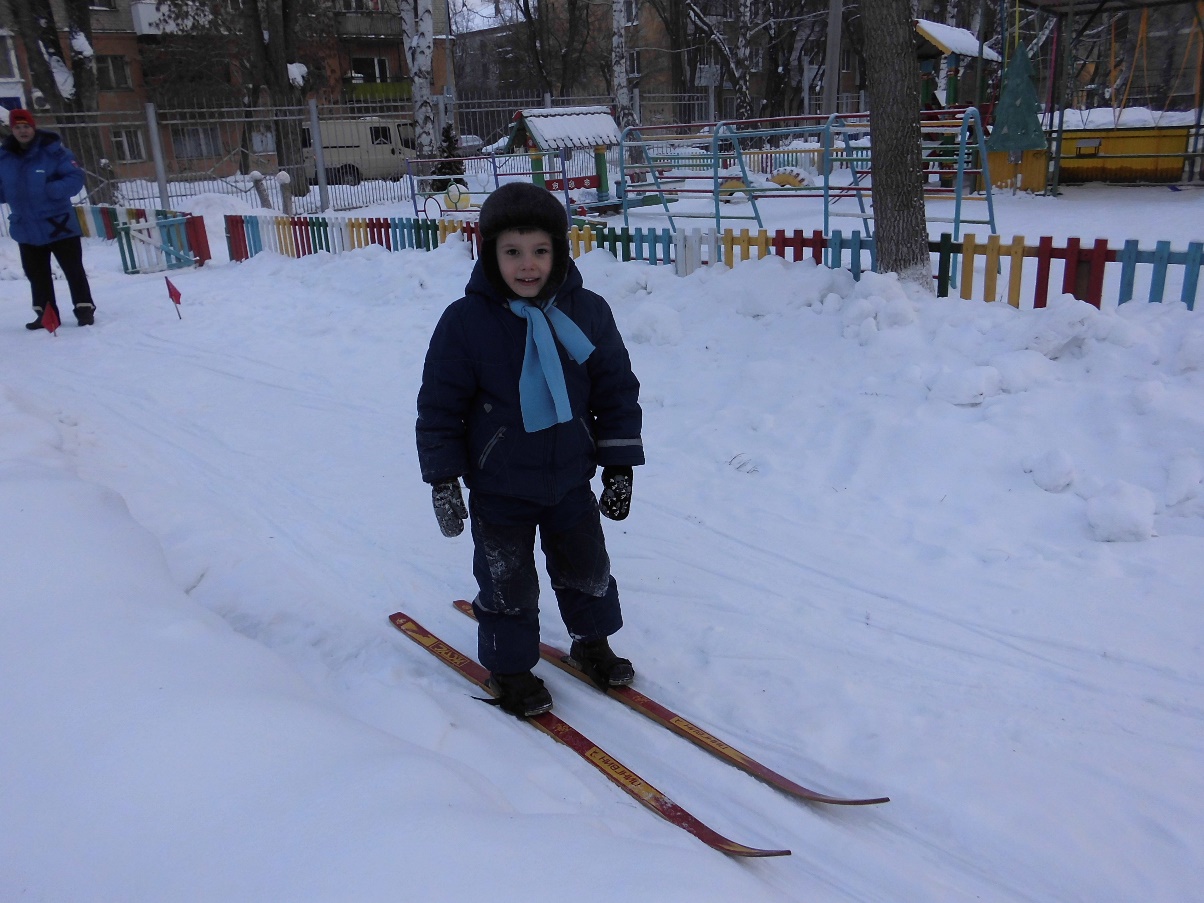 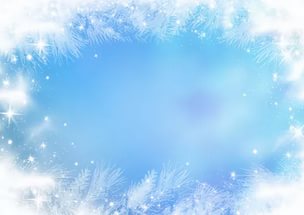 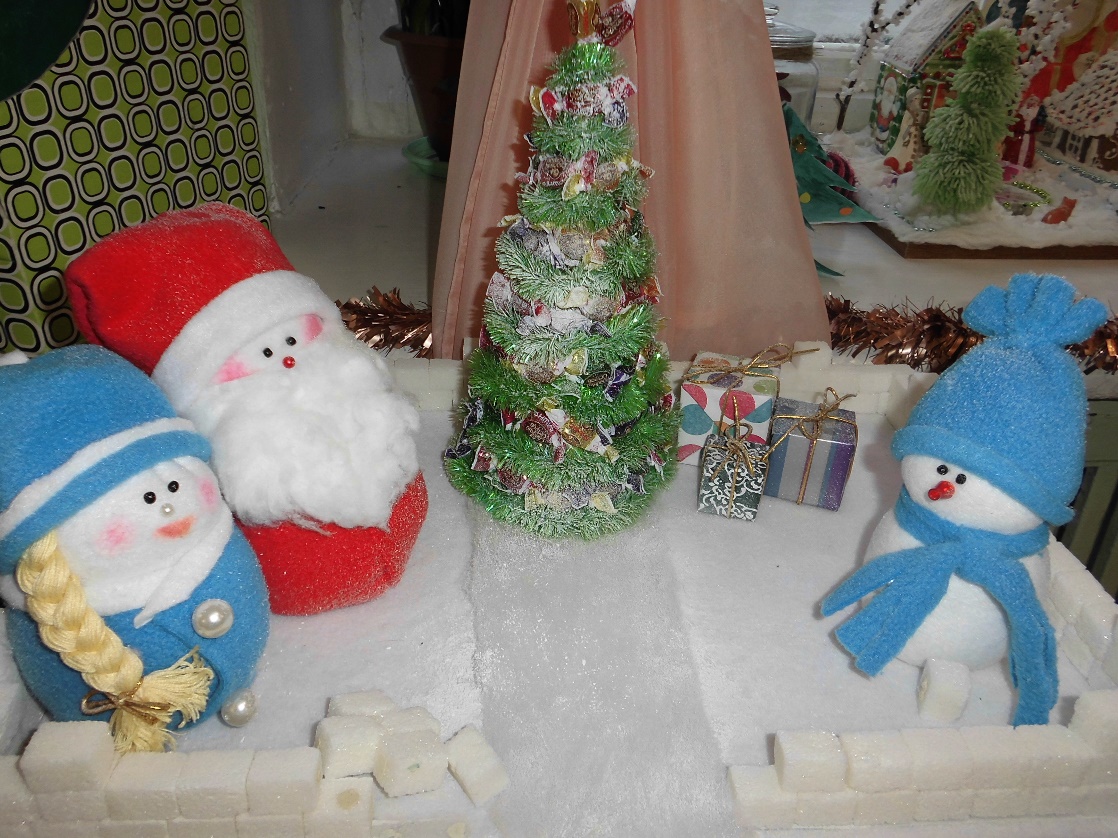 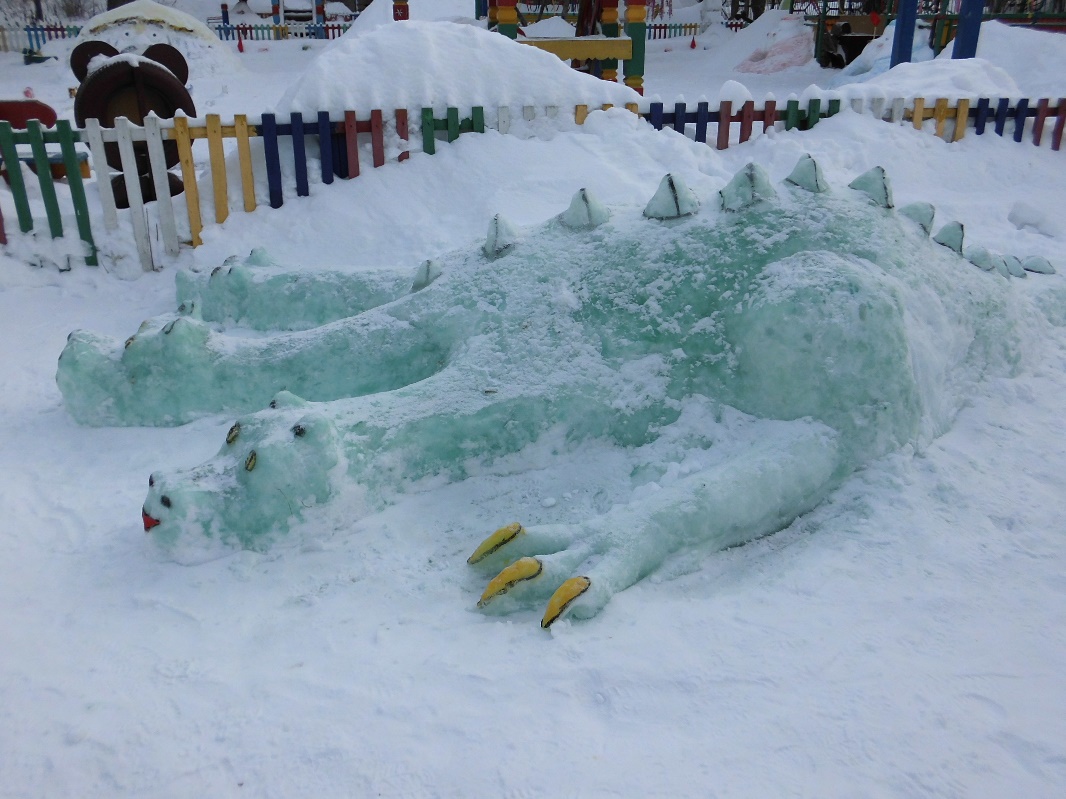 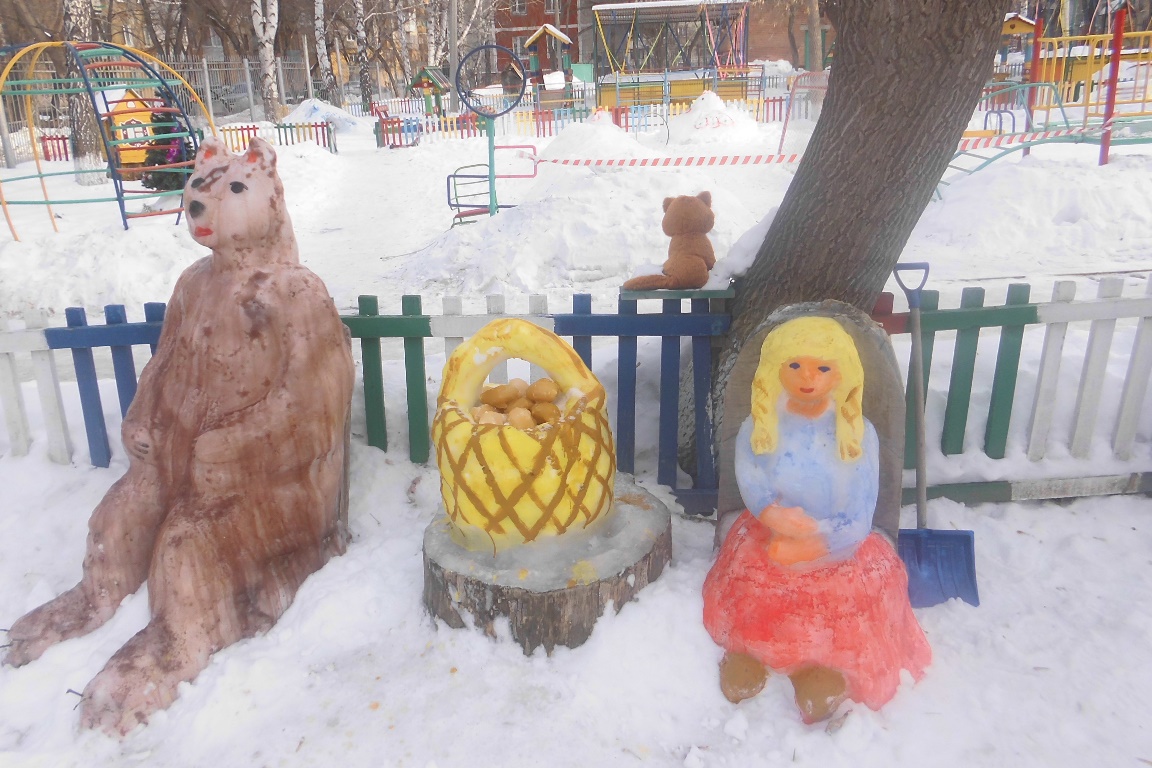 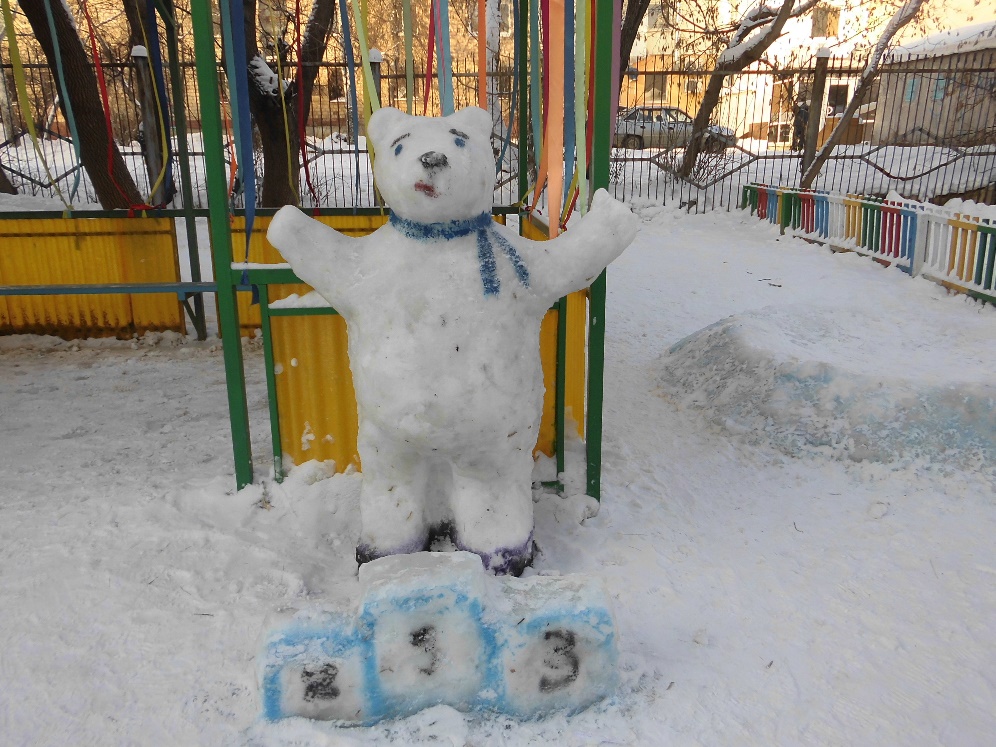 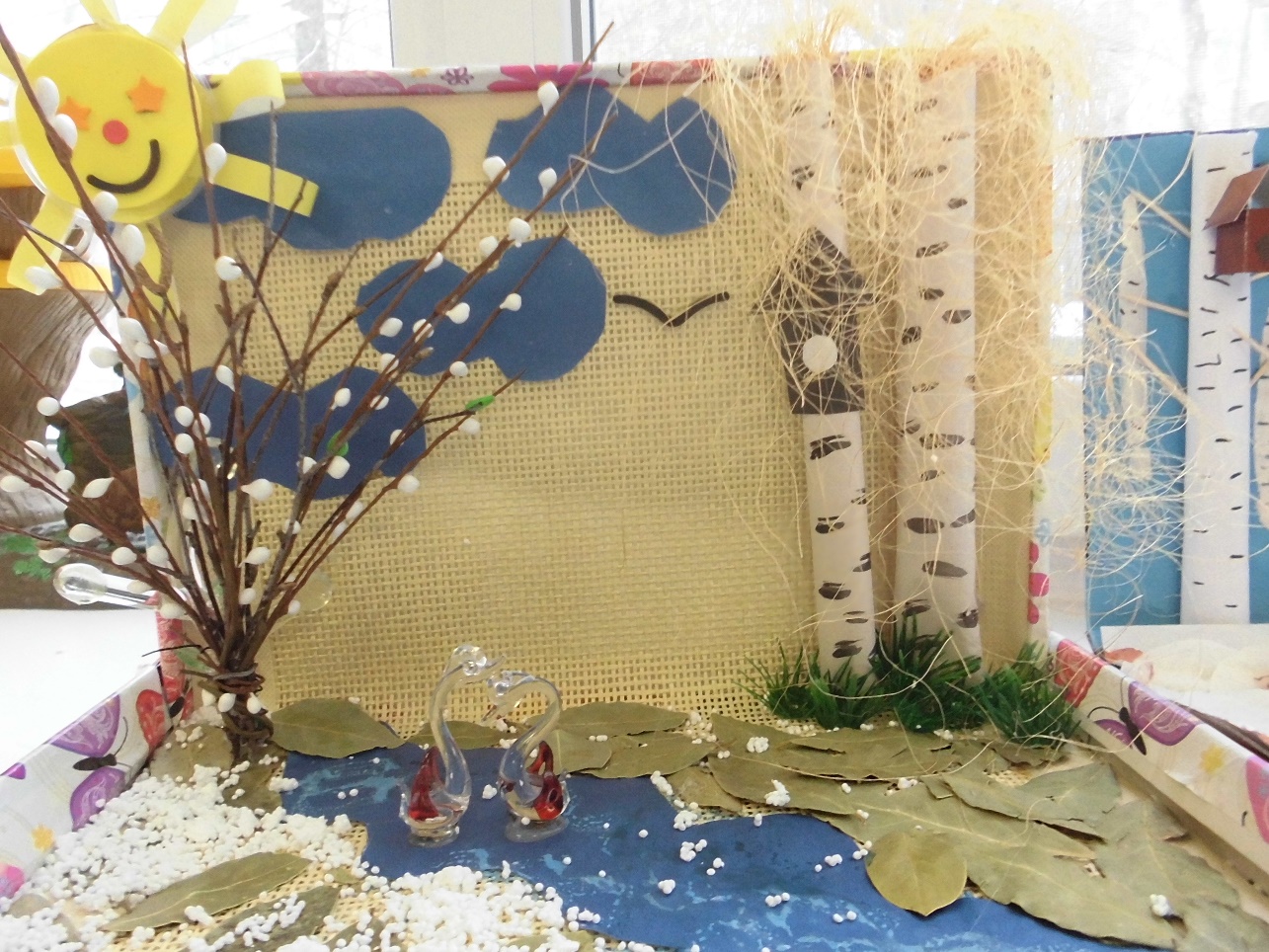 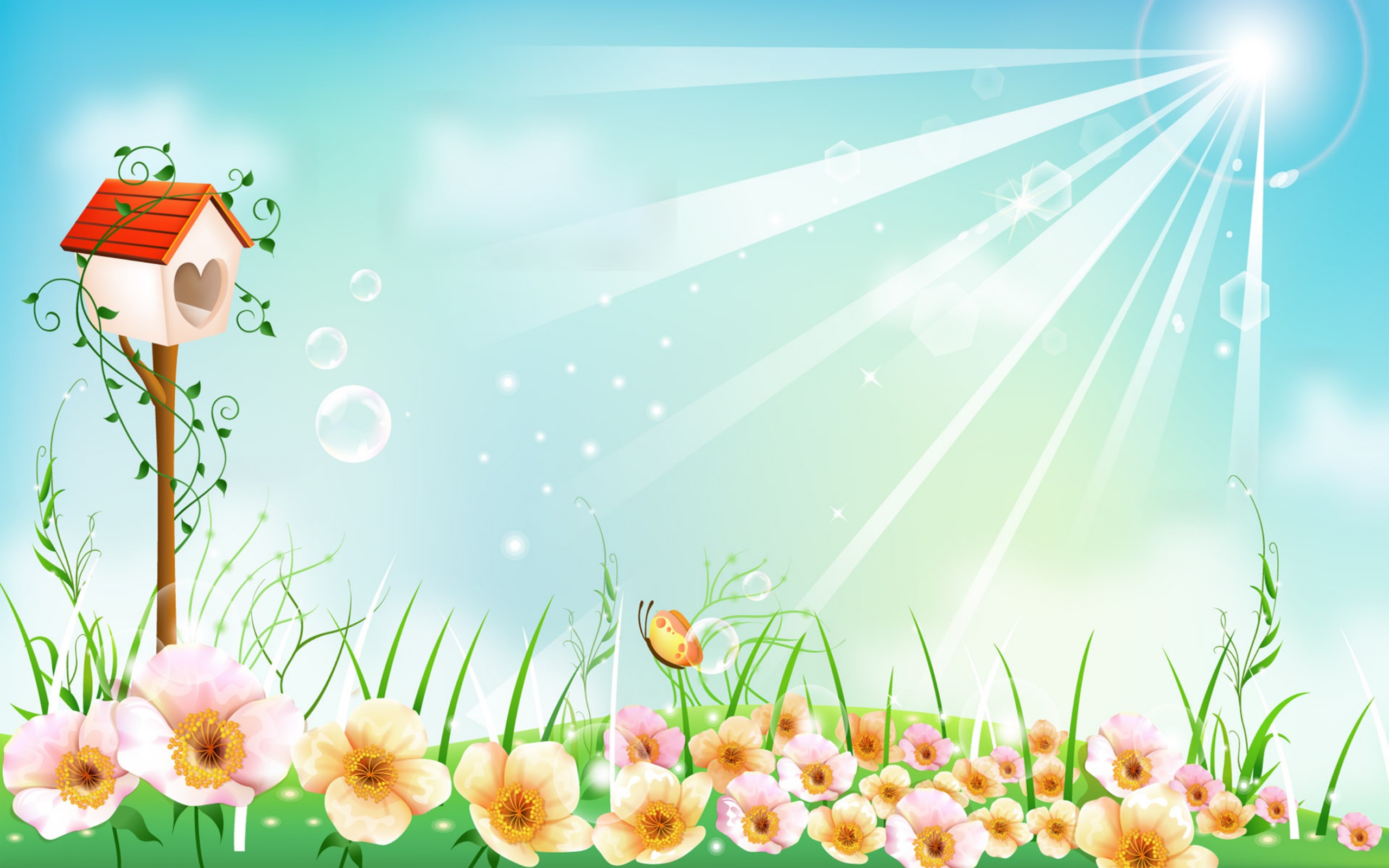 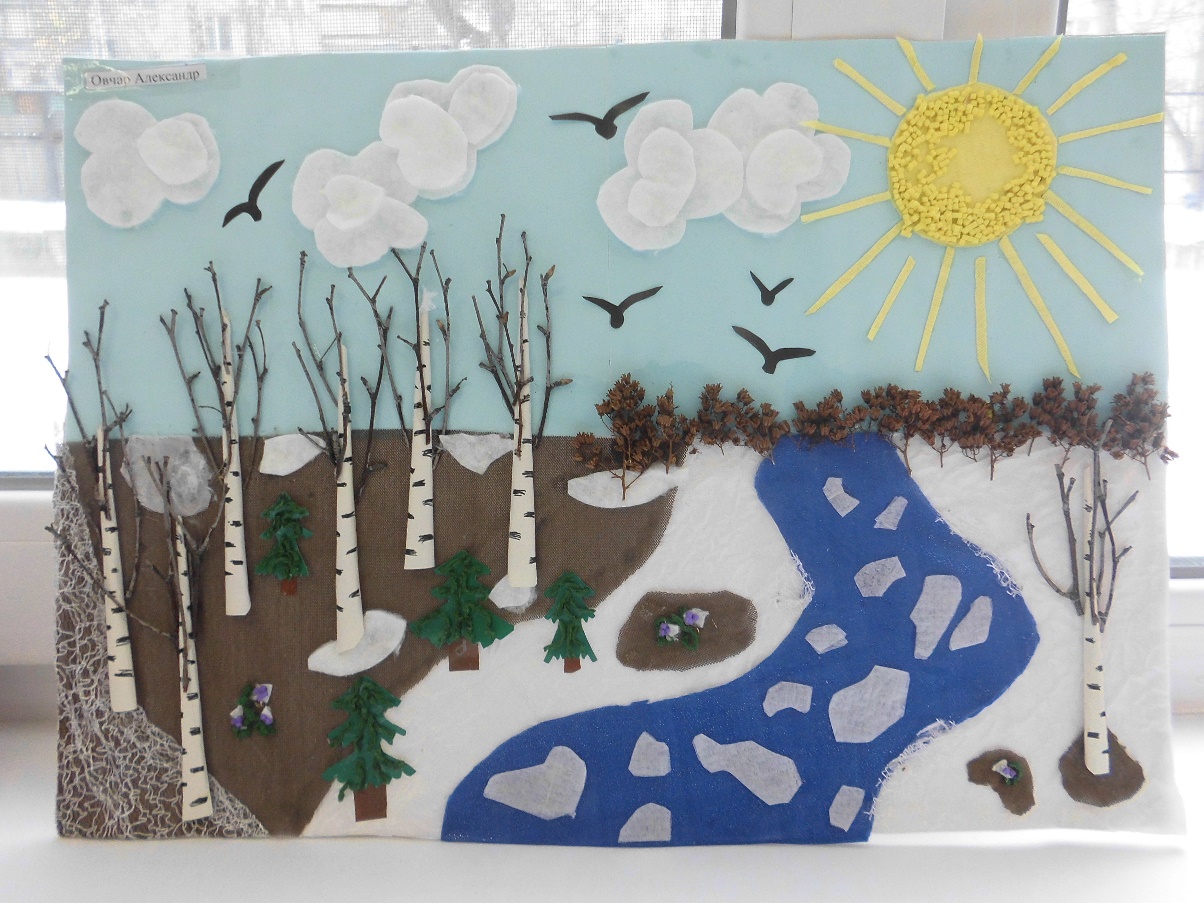 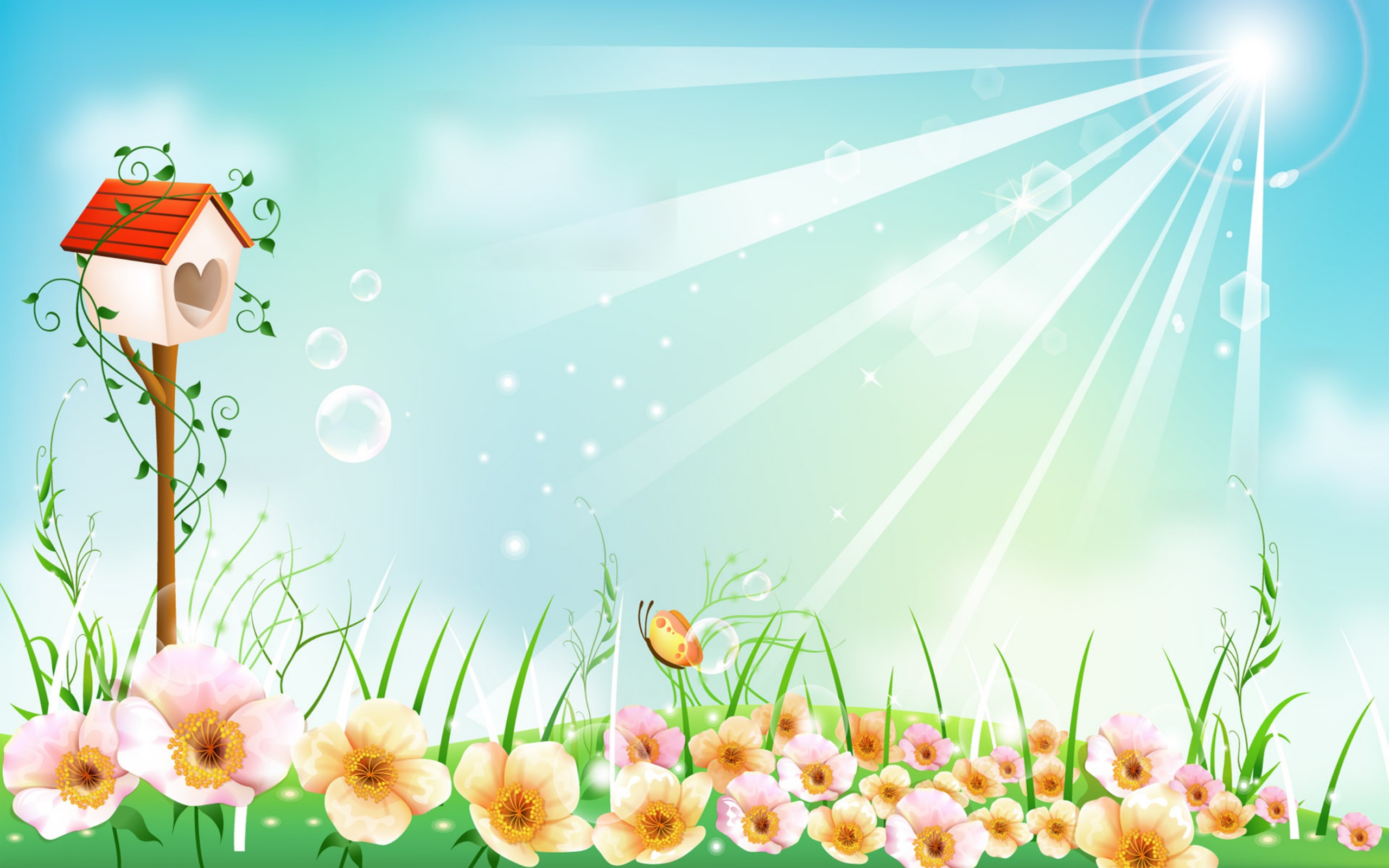 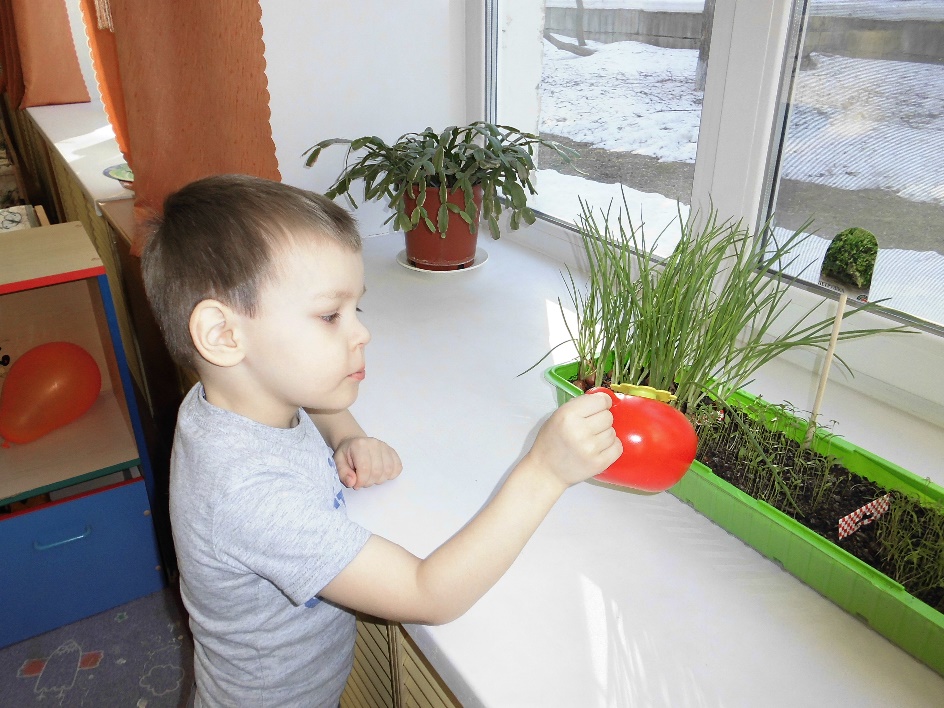 Весной конечно надо 
Рассаду посадить
Чтоб летом  на площадке
Уютно было жить.
Посадим тыкву и горох
Цветочков целый ряд,
И будет чудный огород.
Чтоб радовать ребят!
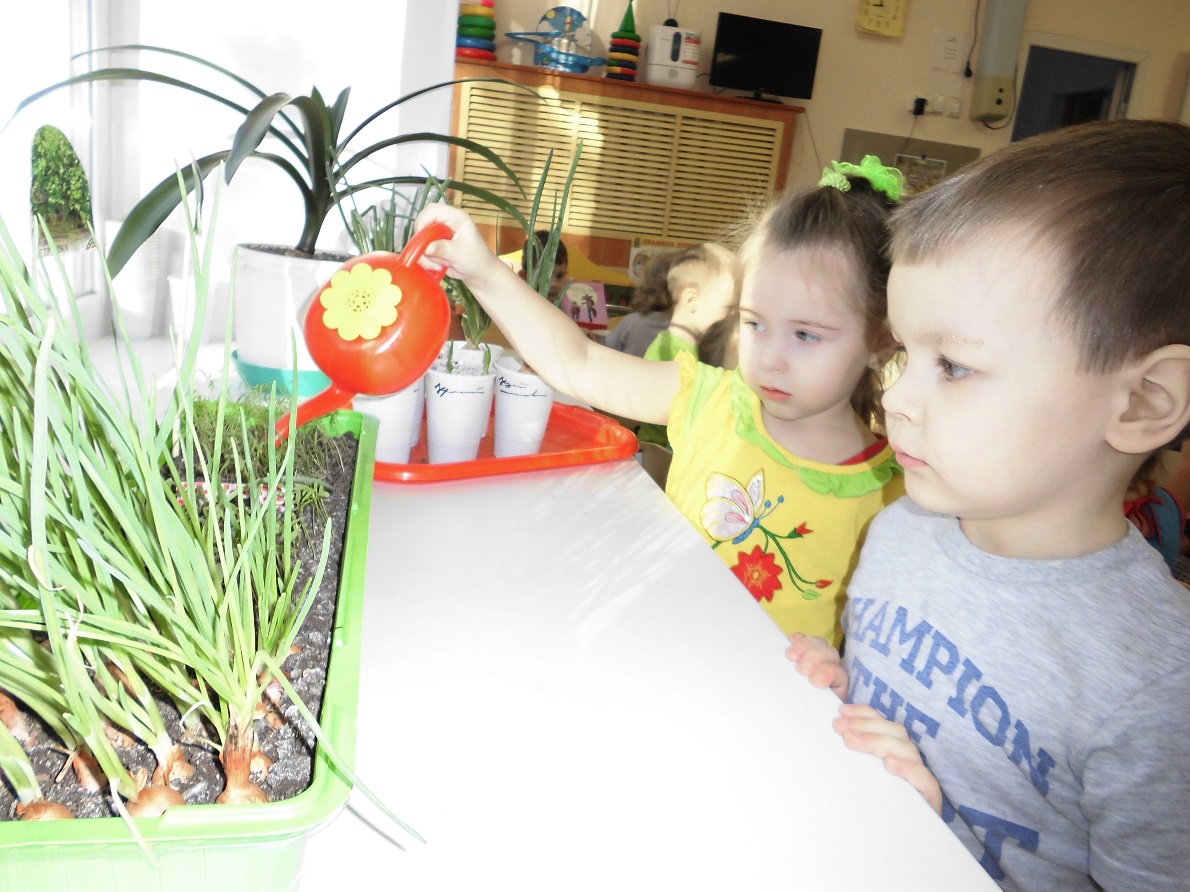 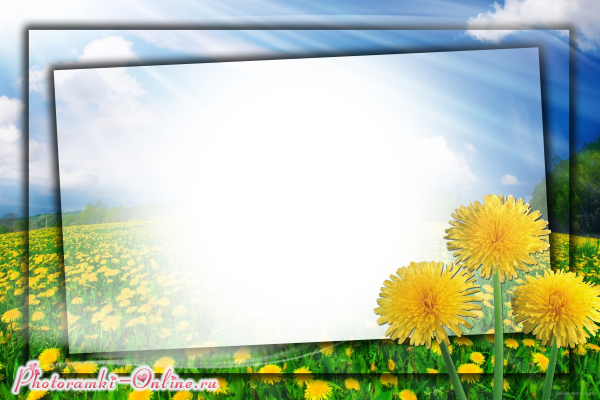 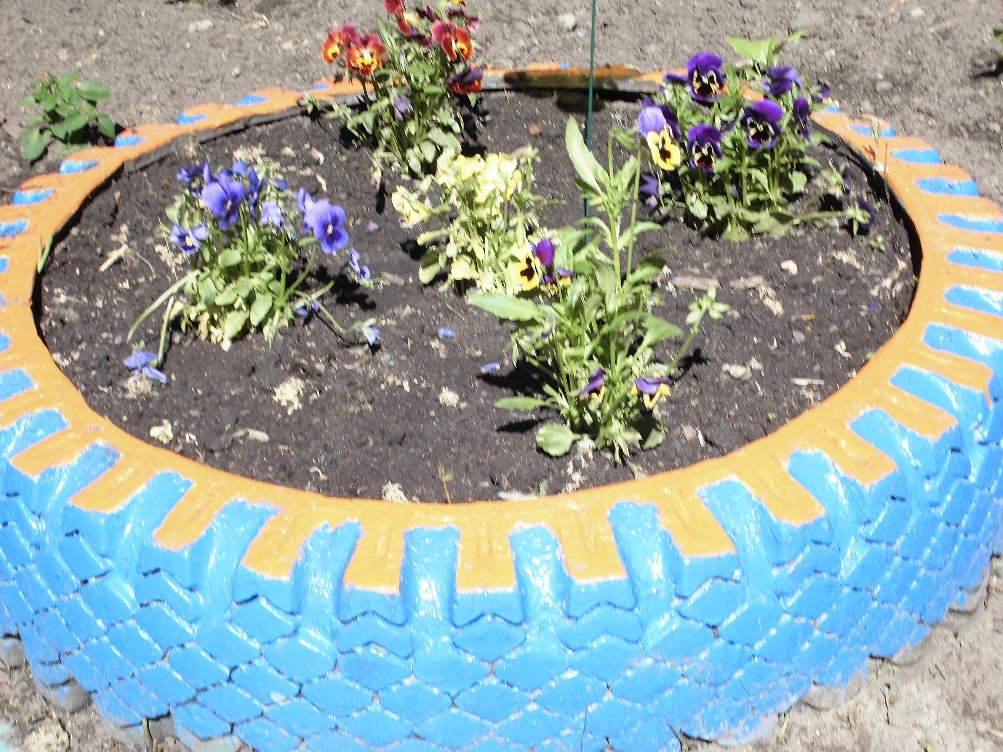 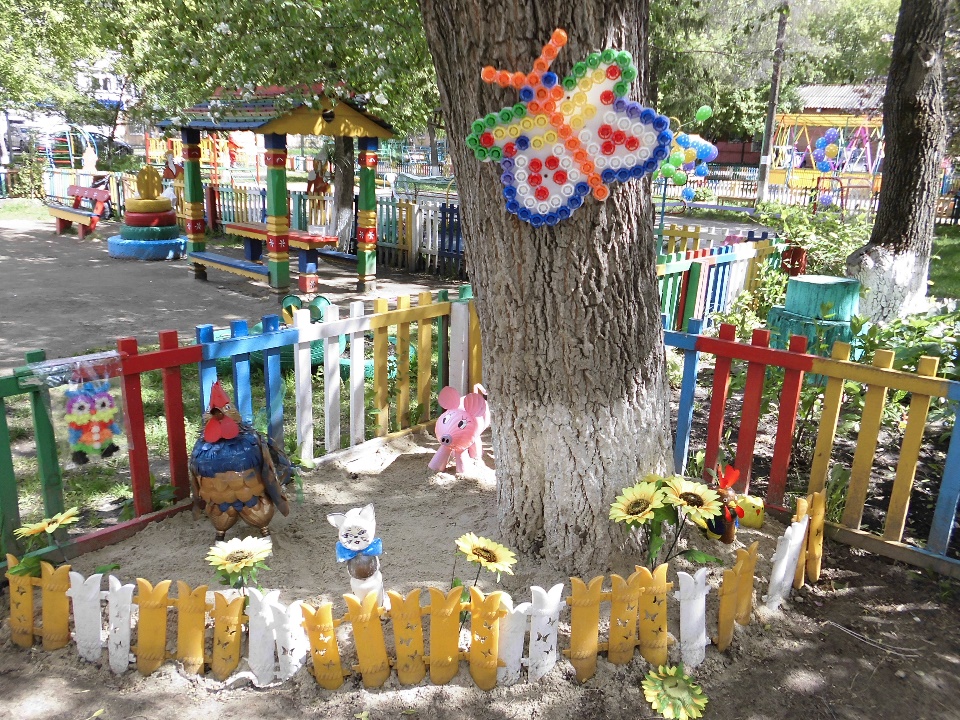 У нас красиво на площадке,
Цветы волшебной красоты.
И маргаритки и пионы, 
Тюльпаны  только расцвели.
Мы дружно тыкву посадили
И с нетерпеньем будем ждать
Чтоб осенью плоды созрели,
Из  леек станем поливать.
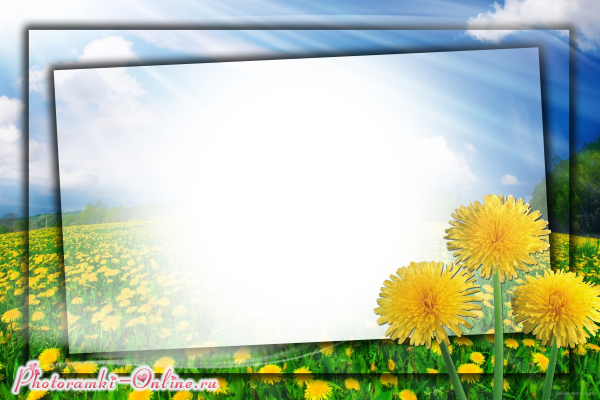 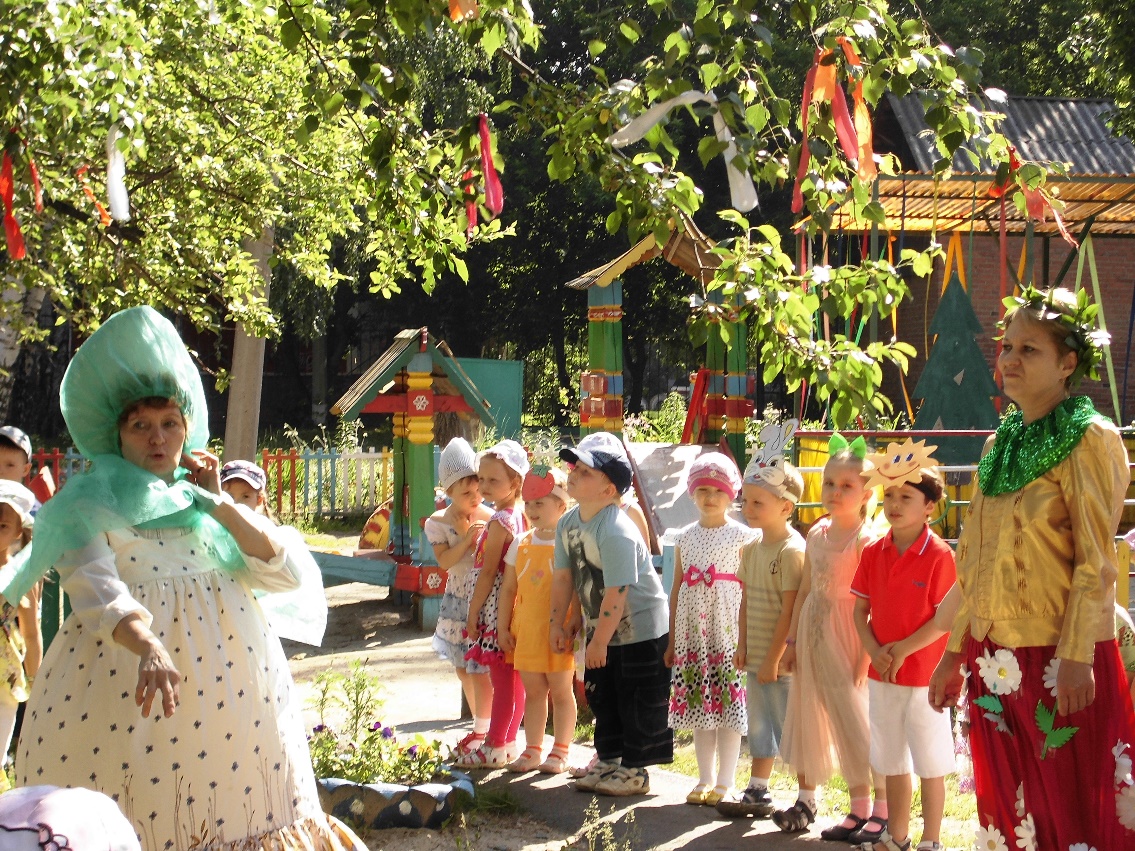 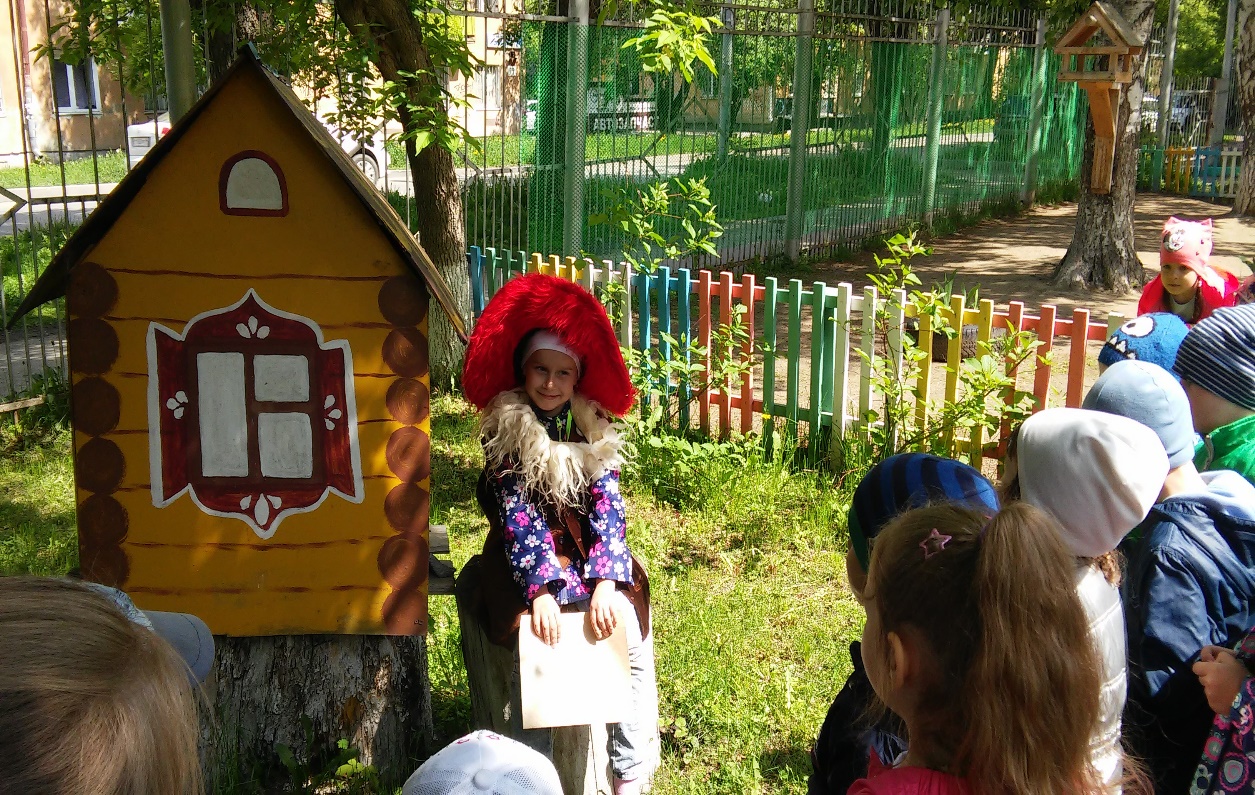 !
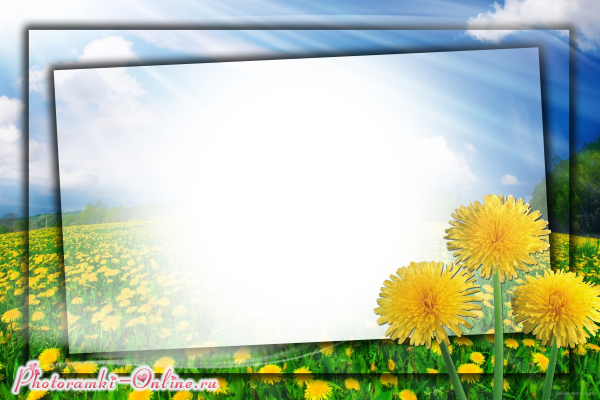 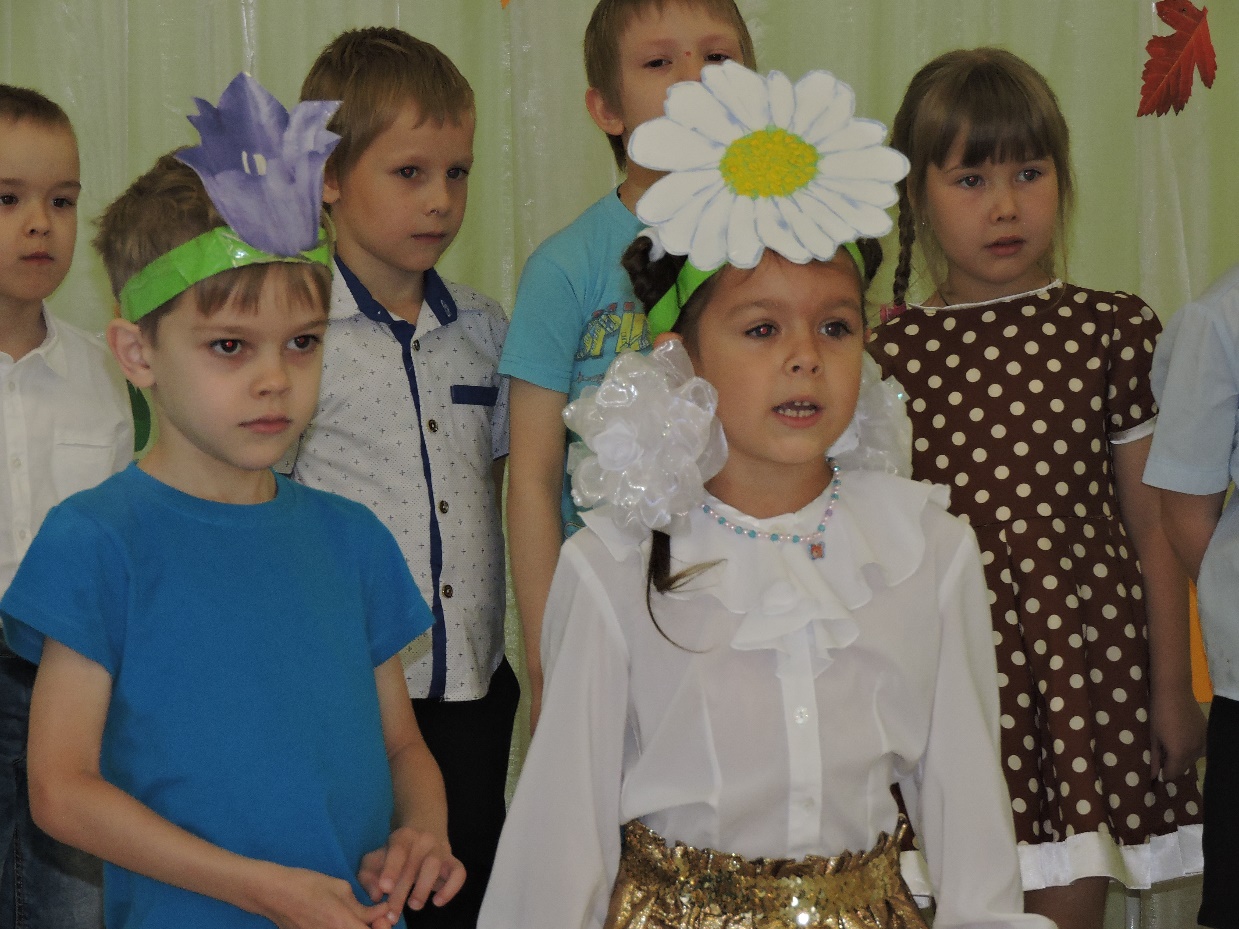 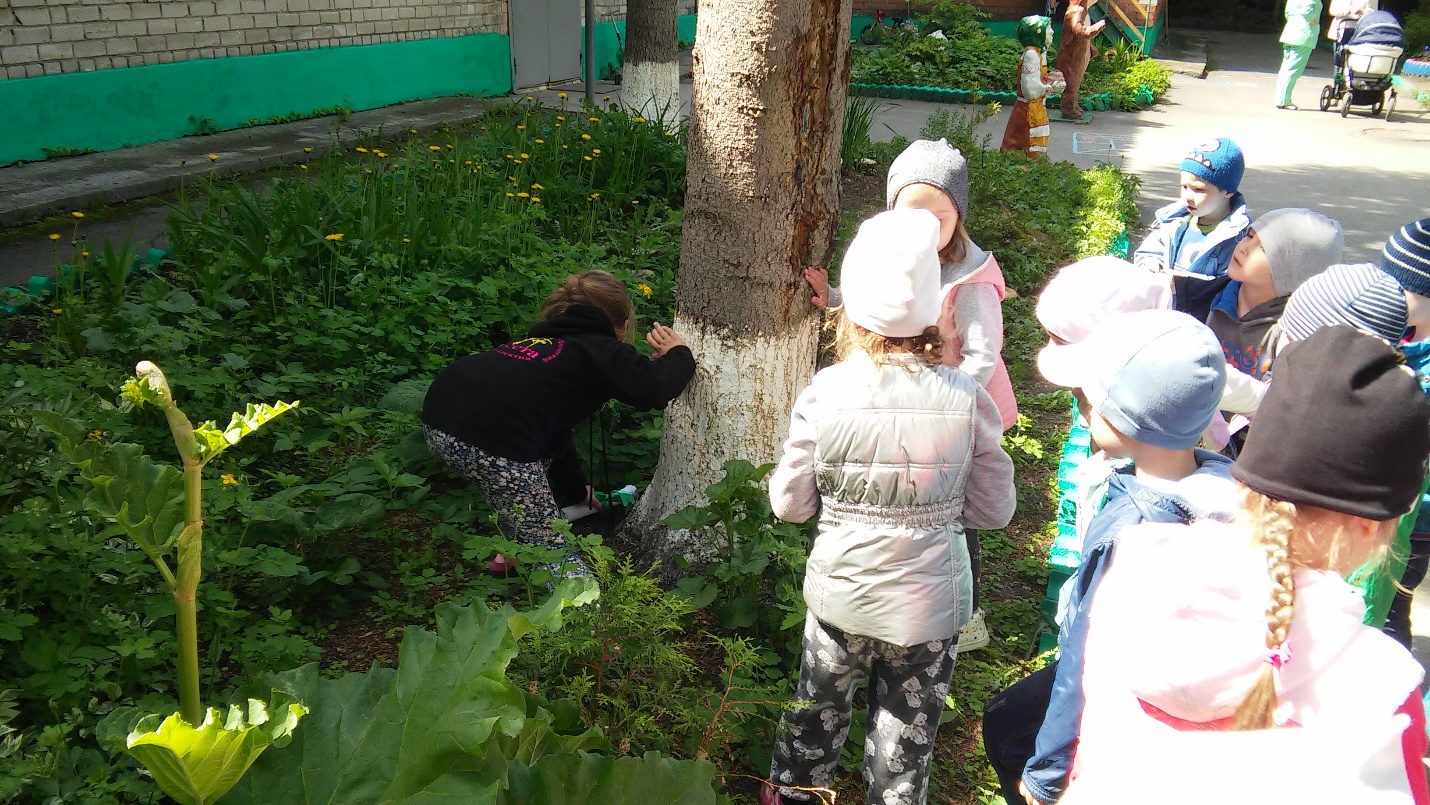 .
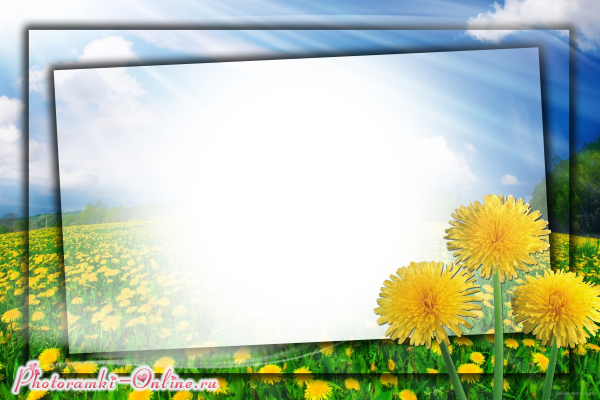 Давайте вместе Землю украшать,
Сажать сады, цветы сажать повсюду.
Давайте вместе Землю уважать
И относиться с нежностью, как к чуду!

Мы забываем, что она у нас одна –
Неповторимая, ранимая, живая.
Прекрасная: хоть лето, хоть зима…
Она у нас одна, одна такая!